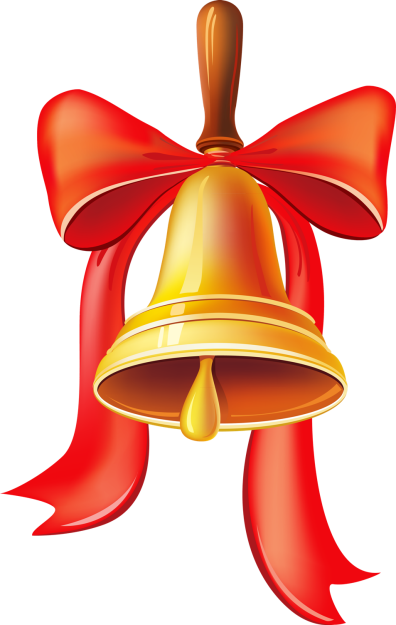 Взаємне розміщення прямих у просторі
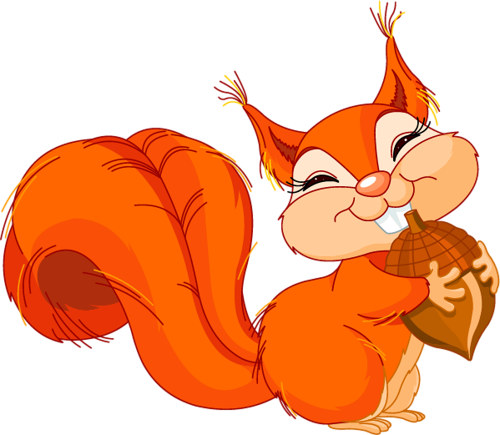 Математика – це наука, яка вимагає найбільше фантазії.
          С. Ковалевська
Основні фігури стереометрії
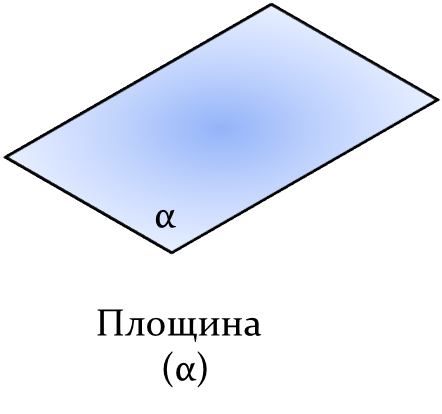 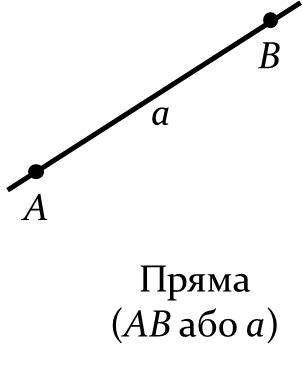 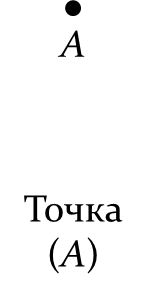 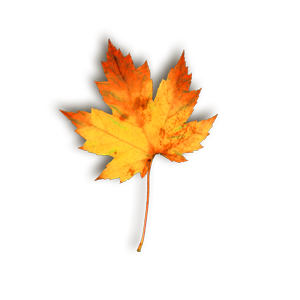 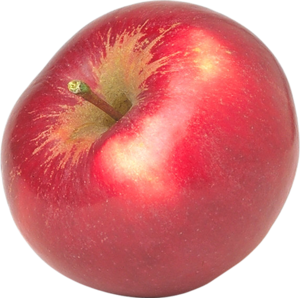 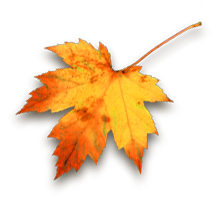 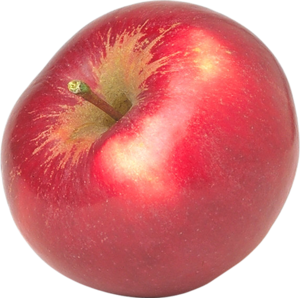 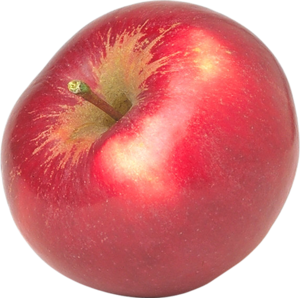 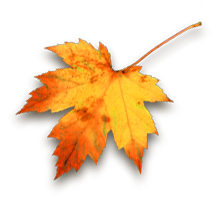 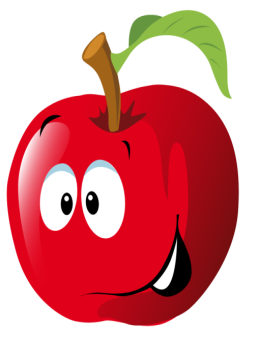 Зображення площини
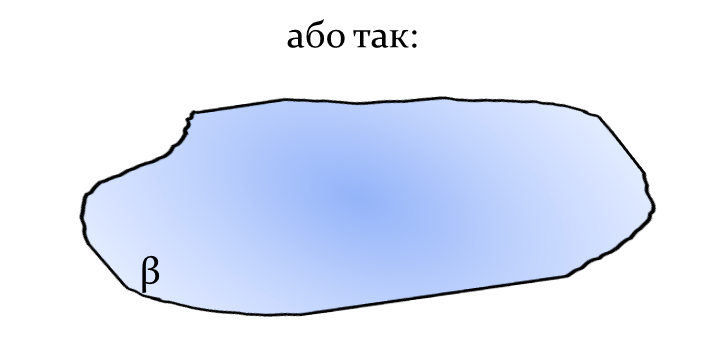 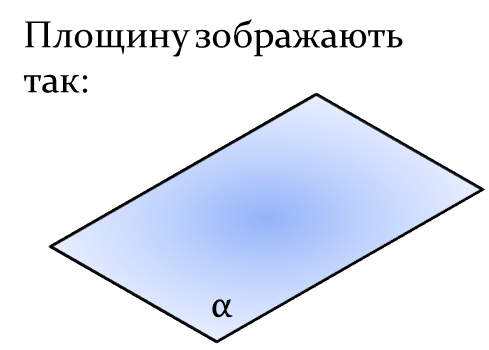 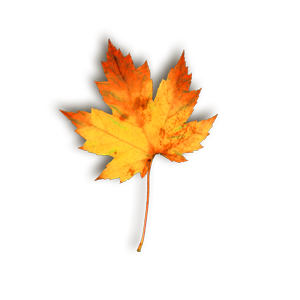 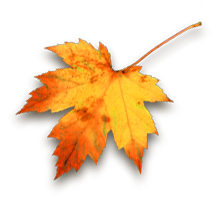 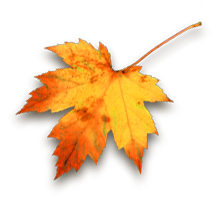 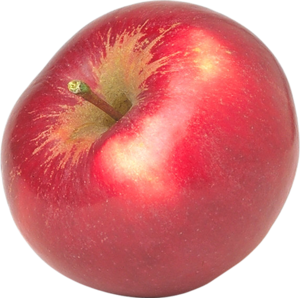 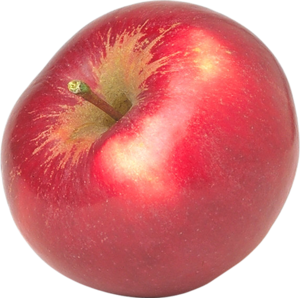 А
С
В
а
А
В
β
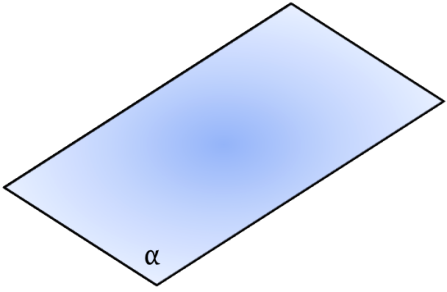 Взаємне розташування двох прямих на площині:
Перетинаються а    b
U
Паралельні (a||b)
або
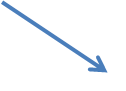 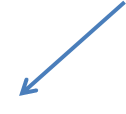 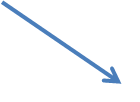 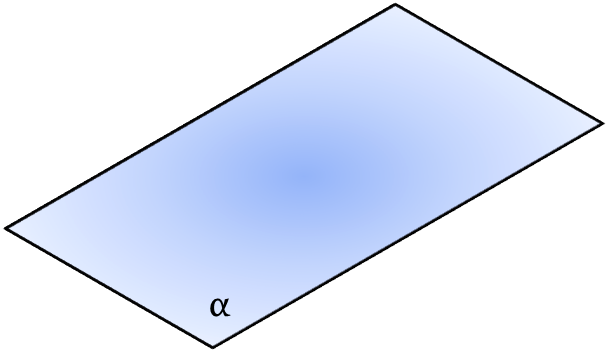 Перпендикулярні(a    b)
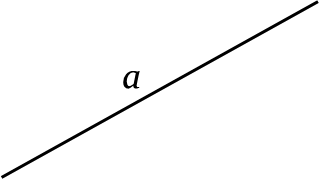 ┴
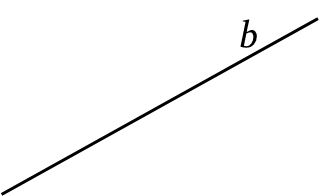 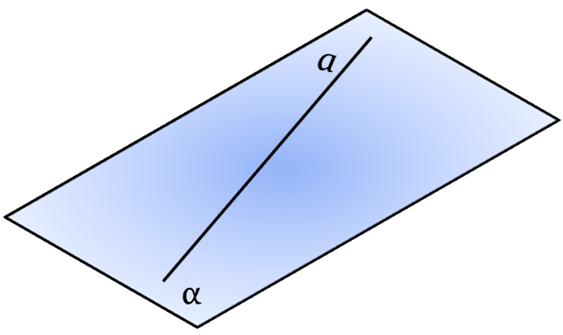 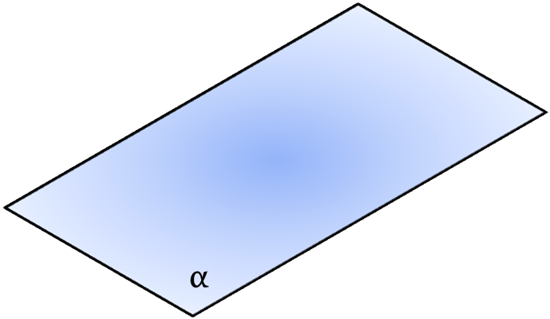 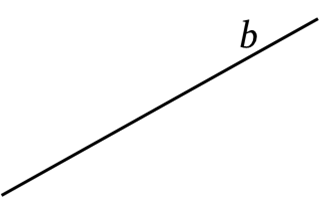 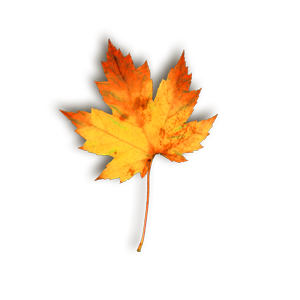 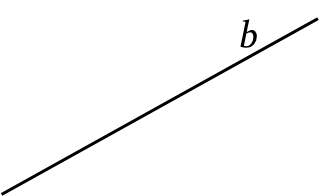 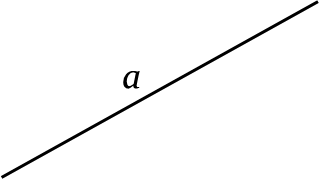 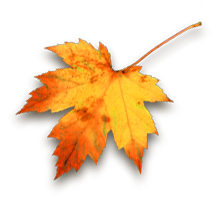 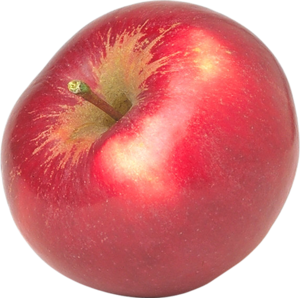 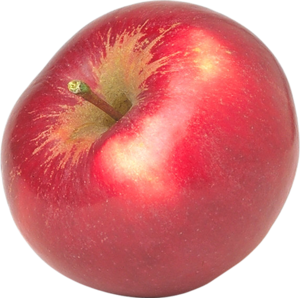 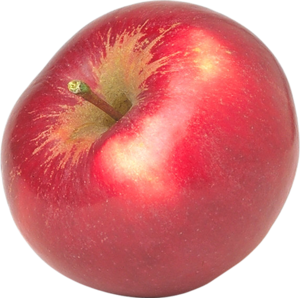 Взаємне розміщення двох прямих у просторі
Дві прямі у просторі
лежать в одній площині
не лежать в одній площині
Паралельні
Перетинаються
Мимобіжні
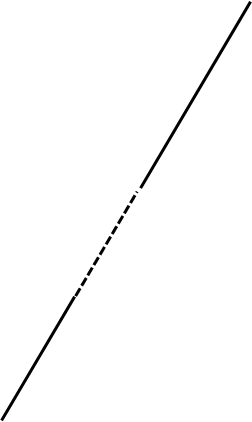 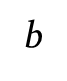 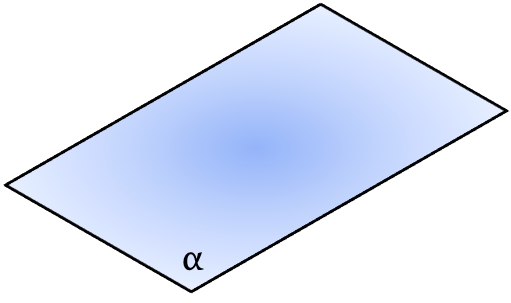 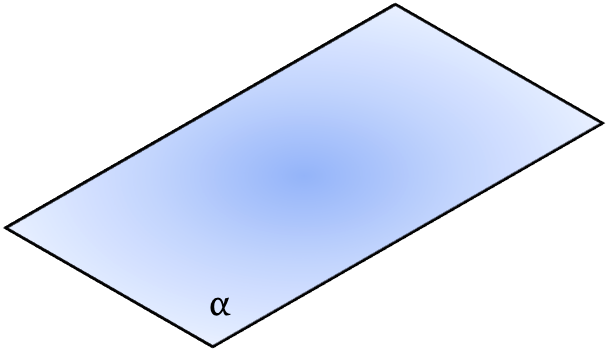 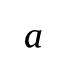 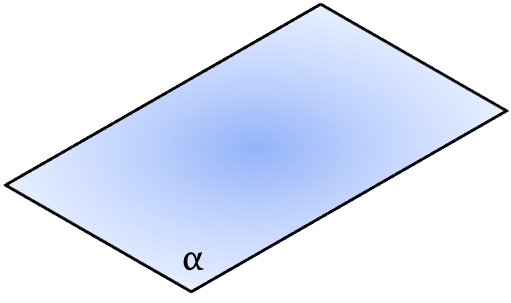 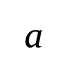 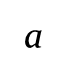 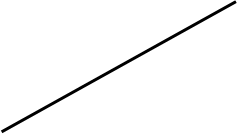 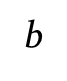 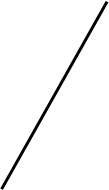 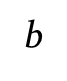 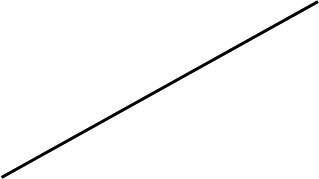 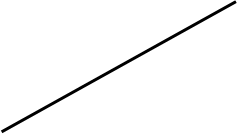 ●
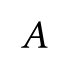 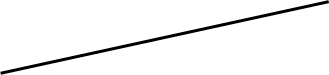 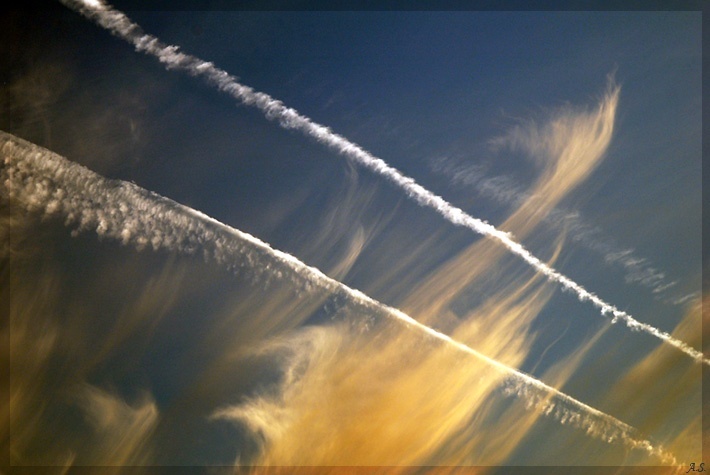 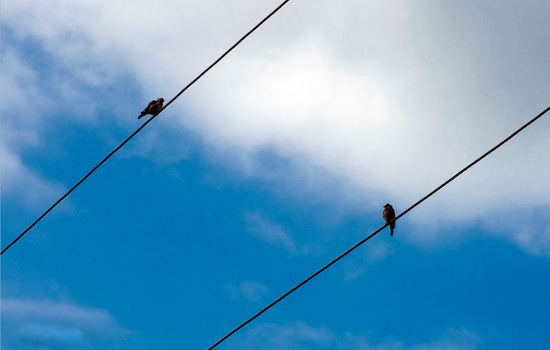 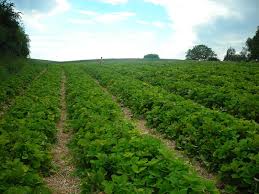 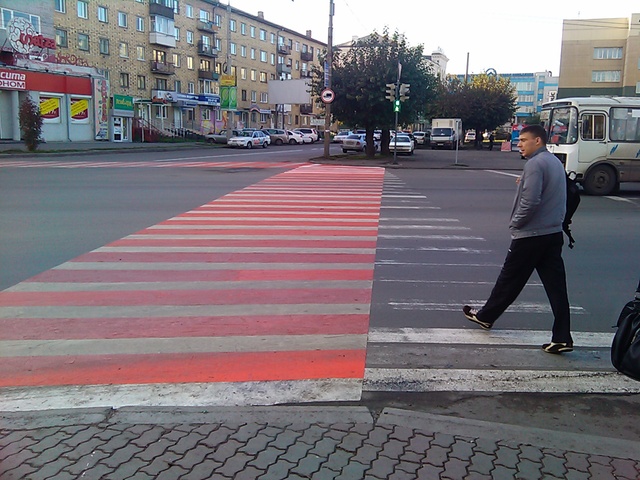 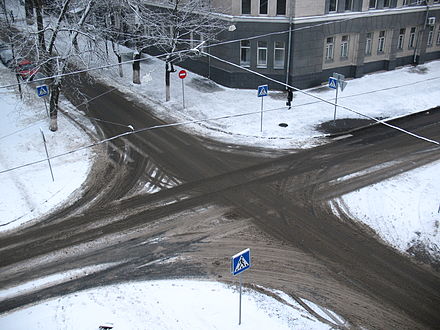 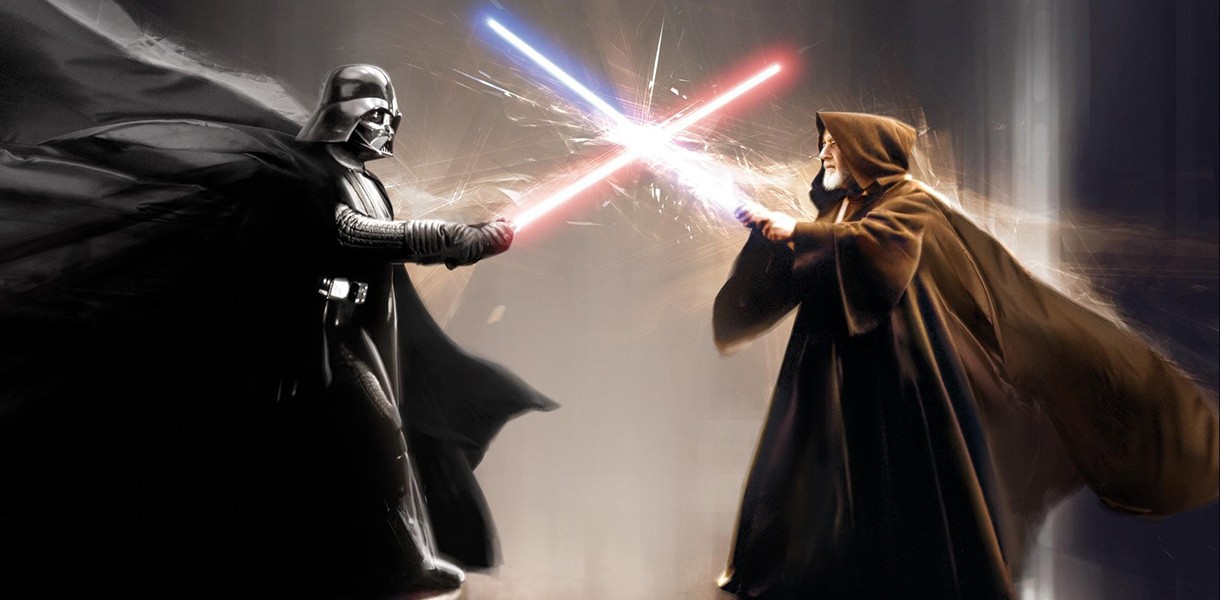 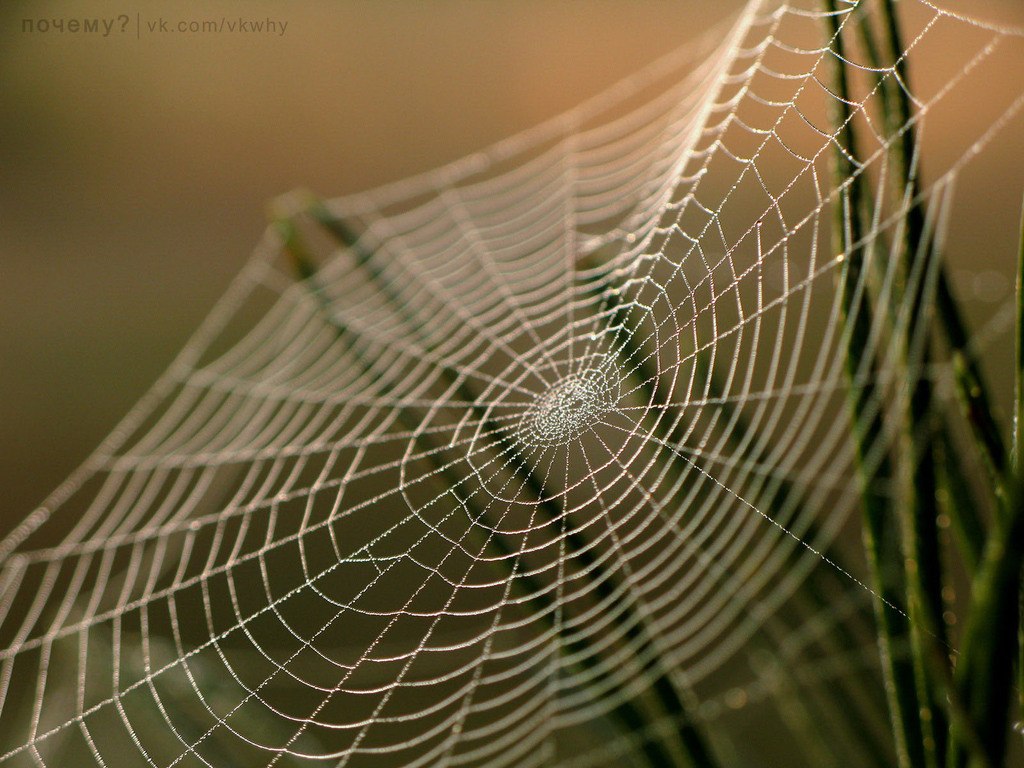 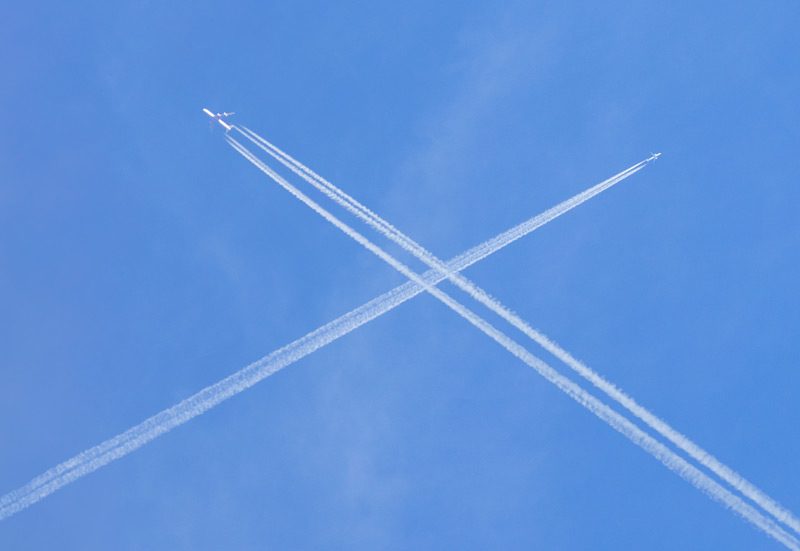 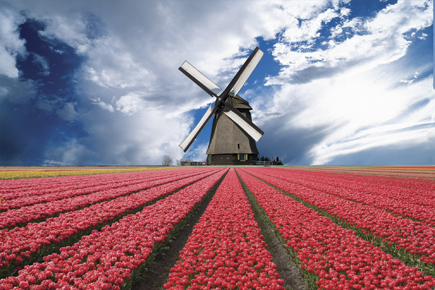 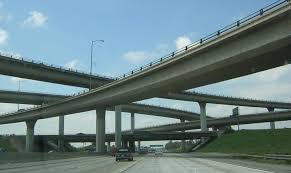 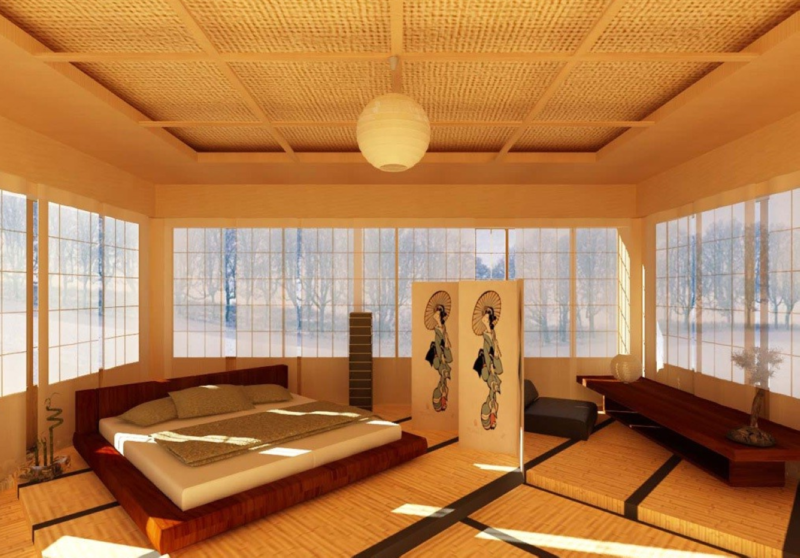 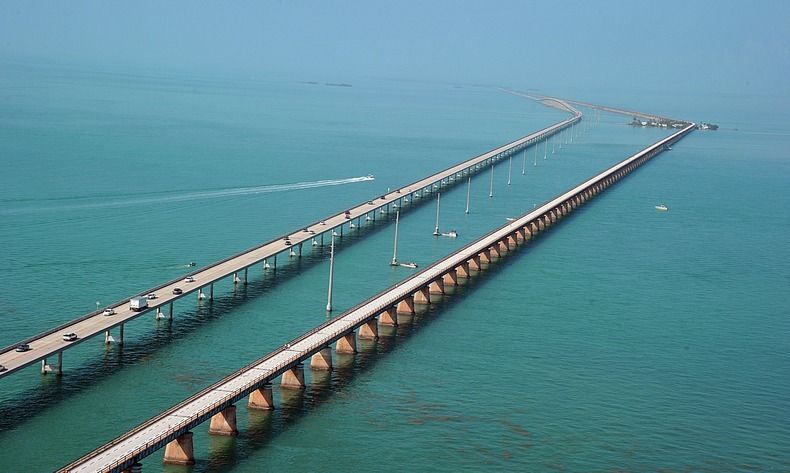 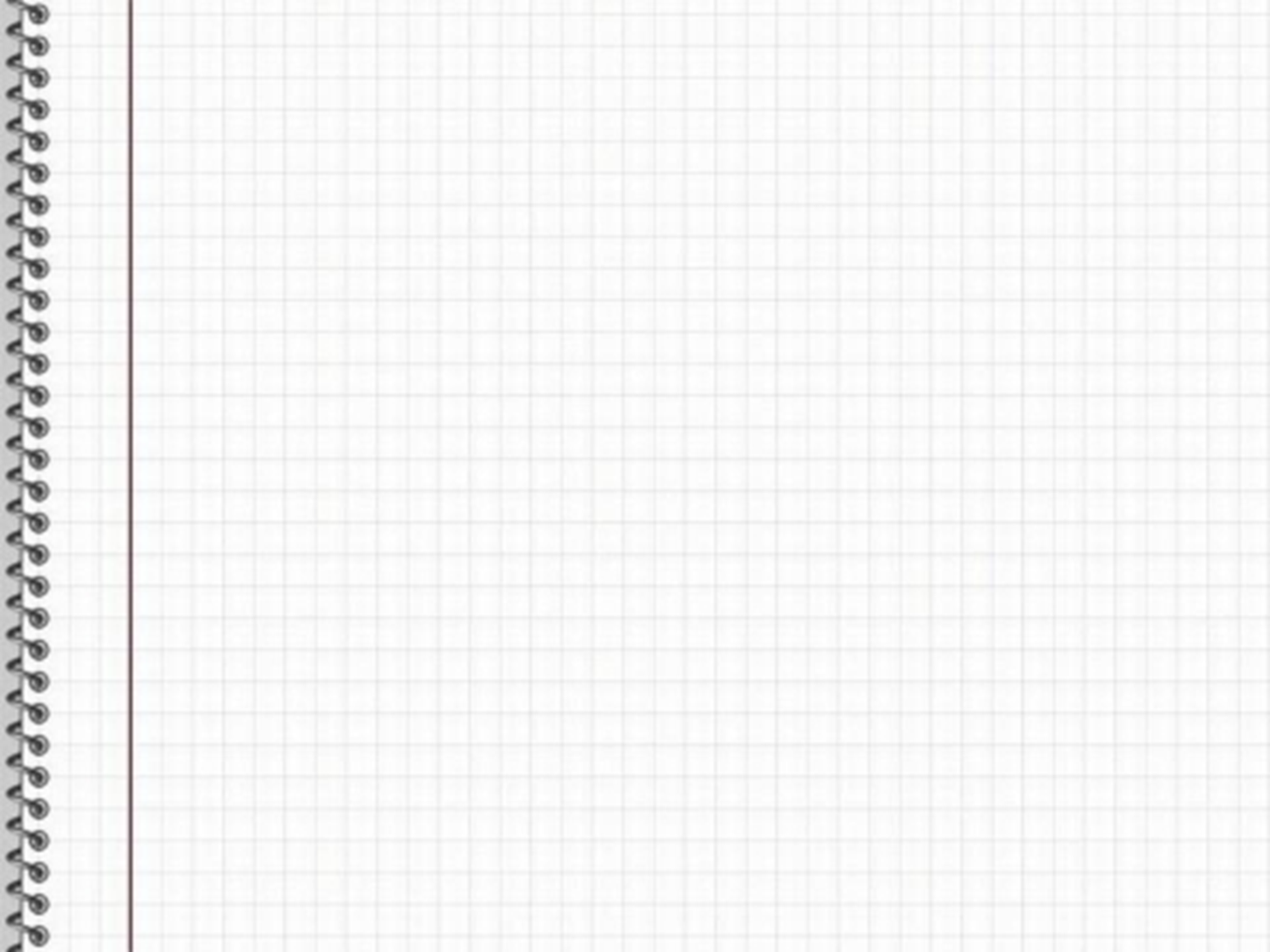 Виконання вправ
Дано зображення куба ABCDA1B1C1D1: 
а) чи перетинаються прямі АА1 та ВВ1? А1В1 і D1C1? Як називаються ці прямі?
б) чи перетинаються прямі AD і BB1  і  АВ іDD1 ? Як називаються ці прямі?
В1
С1
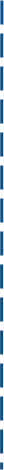 А1
D1
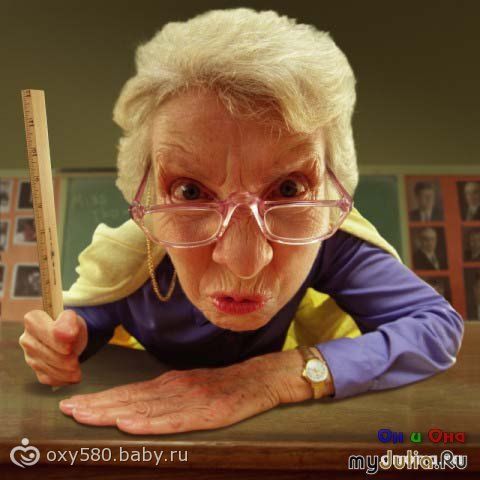 В
С
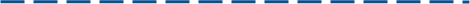 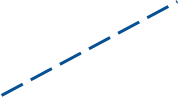 А
D
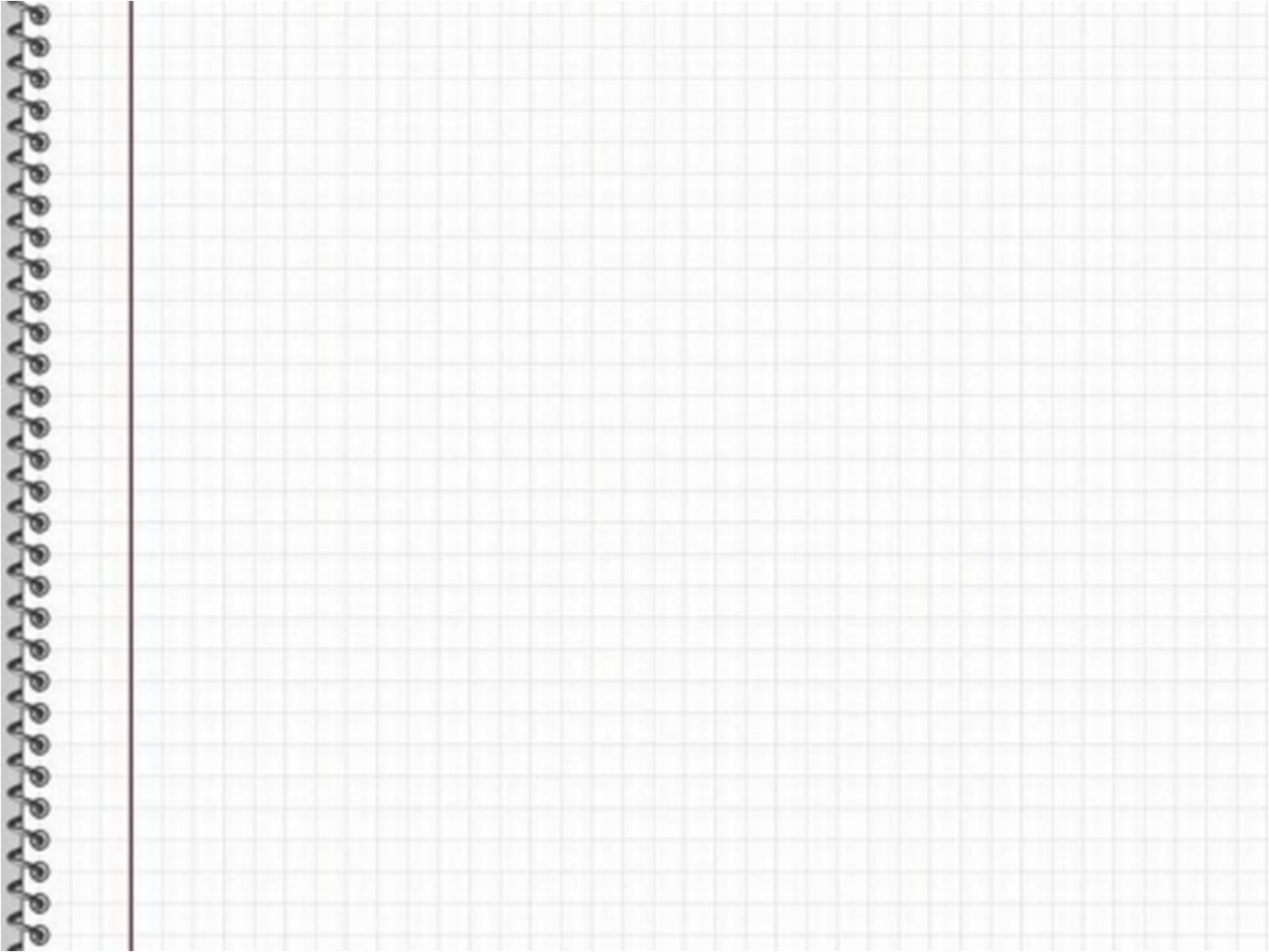 Задача
Дано: ABCD – ромб
М
Знайти: Чи перетинаються прямі:
               а) AC і MD;
               б) ВМ і АD?
В
С
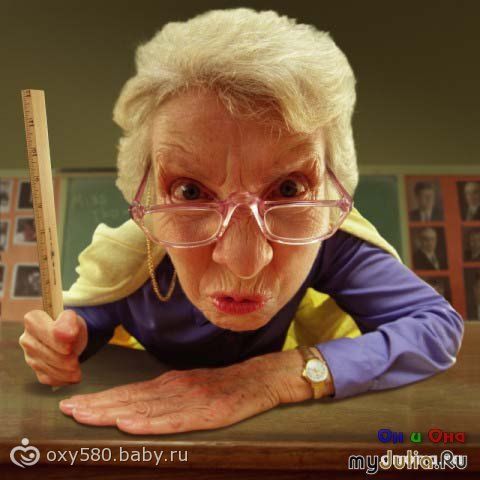 А
D
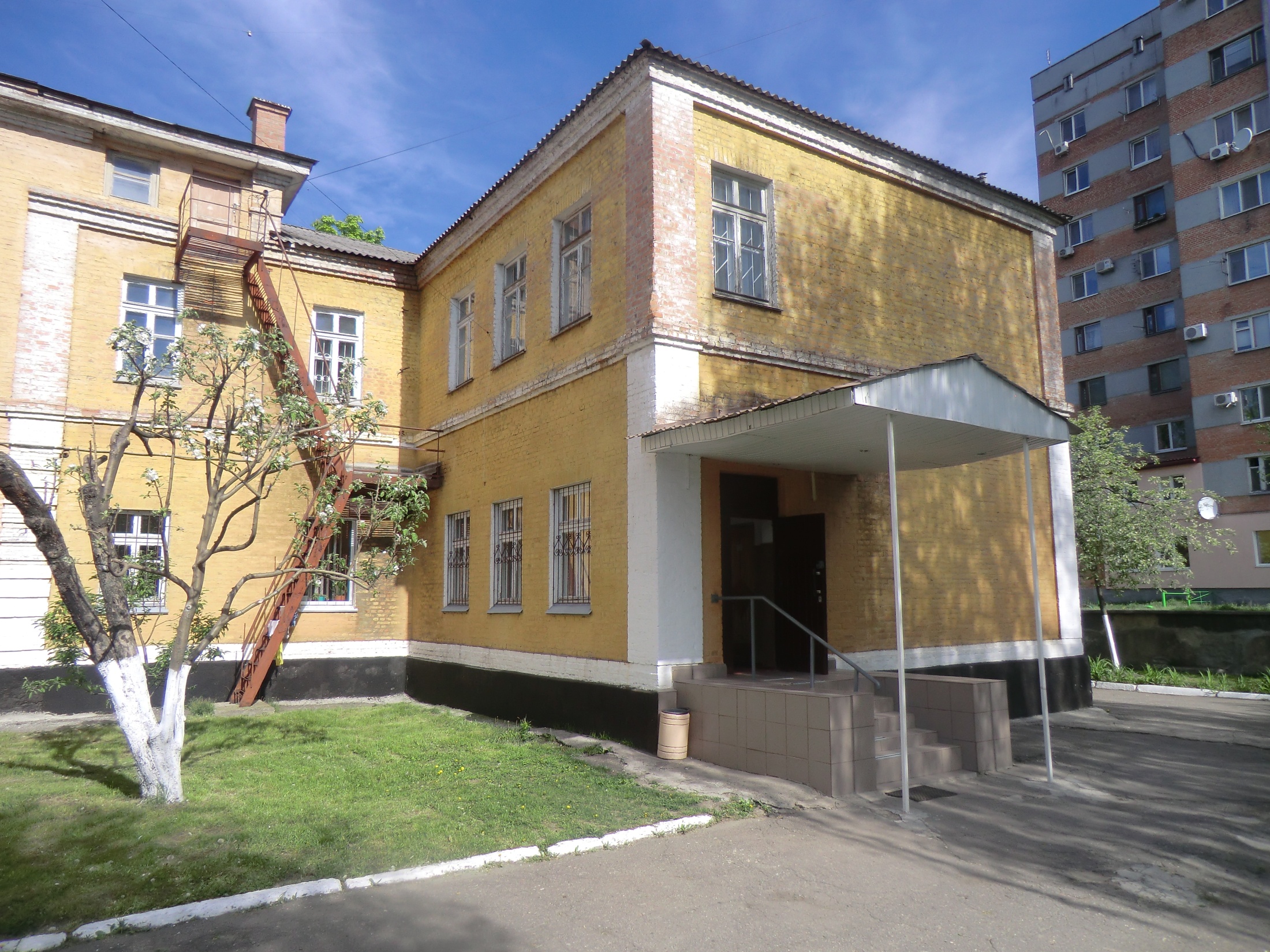 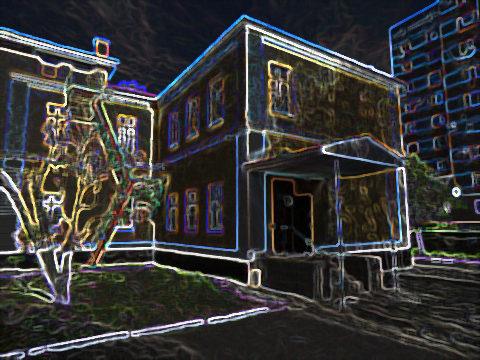 Дякую за увагу!
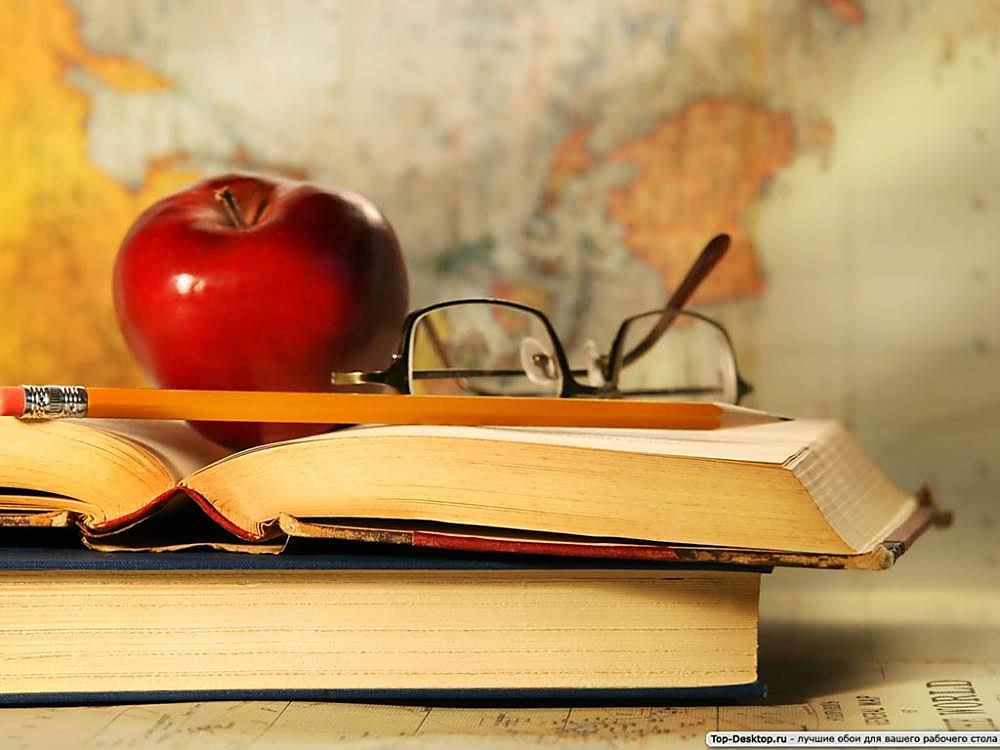 Домашня робота
1)Р.2, §3-4, №126, с.56
2) Створити калаж: «Взаємне розміщення прямих у навколишньому середовищі»